Menus de la
Semaine du 30 décembre 2024 au 03 janvier 2025
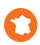 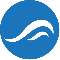 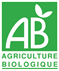 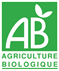 Pain et Fromage frais petit moulé 
Jus multi-fruits
Briochette aux pépites de chocolat et lait nature
Menus de la
Semaine du 06 au 10 janvier 2025
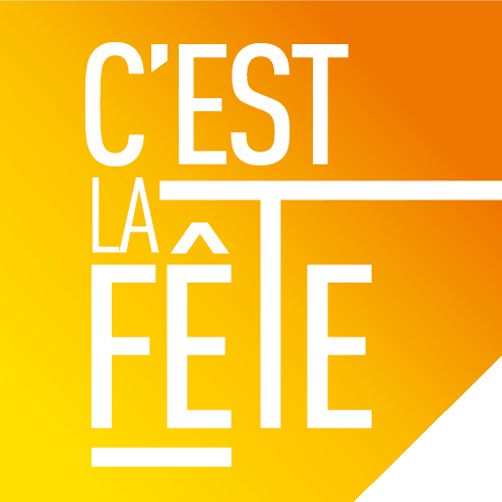 La galette des rois
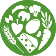 Menu végétarien
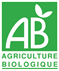 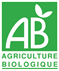 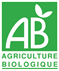 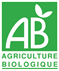 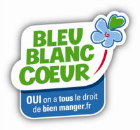 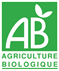 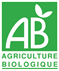 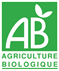 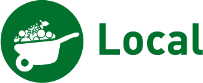 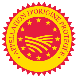 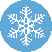 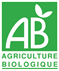 Madeleine
Yaourt nature 
Fruit
Pain et confiture abricote
Yaourt à boire arôme vanille
Gâteau fourré cacao
Purée pomme fraise
Céréales soufflées au miel 
Lait nature
Pain au chocolat
Lait nature
Menus de la
Semaine du 13 au 17 janvier 2025
CANADA
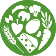 Menu végétarien
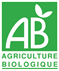 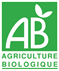 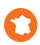 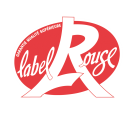 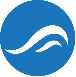 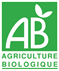 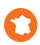 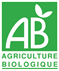 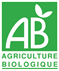 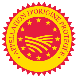 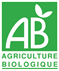 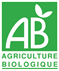 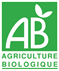 Petit beurre
Yaourt nature et sucre 
Pâte de fruits
Pain et pâte à tartiner 
Lait nature
Moelleux citron
Yaourt à boire arôme vanille
Pain aux raisins
Lait nature
Galette pur beurre
Compote pomme banane
Menus de la
Semaine du 20 au 24 janvier 2025
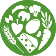 Menu végétarien
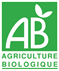 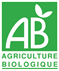 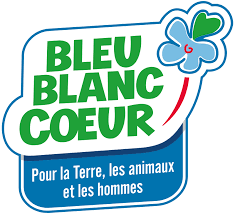 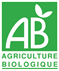 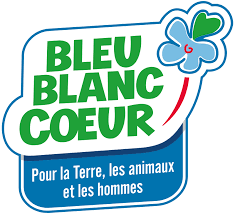 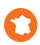 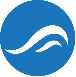 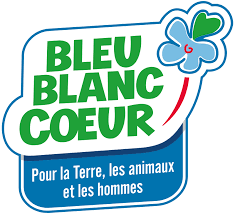 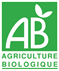 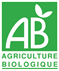 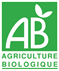 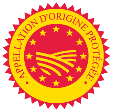 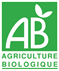 Pain au lait
Barre de chocolat noir
Pomme
Pain et confiture de fraise
Yaourt et sucre
Pain au chocolat
Lait nature
Madeleine 
Purée pomme abricot HVE
Céréales soufflées au miel
Lait nature
Menus de la
Semaine du 27 au 31 janvier 2025
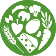 Menu végétarien
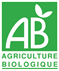 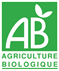 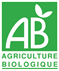 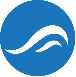 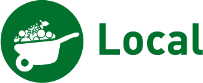 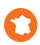 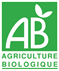 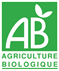 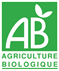 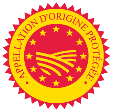 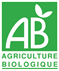 Pain et beurre
Lait nature 
Fruit
Gâteau fourré fraise
Yaourt nature et sucre
Madeleine
Purée de pomme HVE
Brioche à tête
Lait nature
Gâteau fourré cacao
Yaourt à boire arôme fraise
Menus de la
Semaine du 03 au 07 février 2025
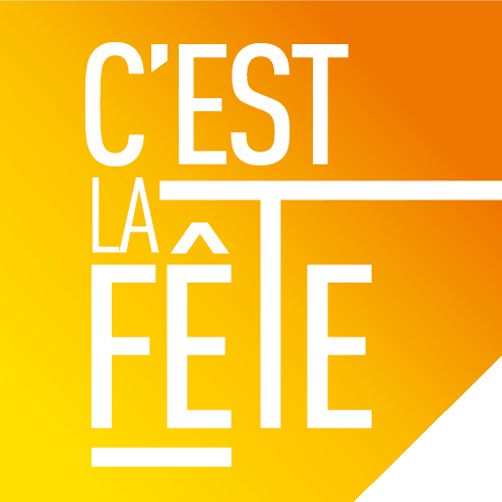 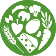 Vive les crêpes
Menu végétarien
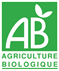 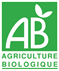 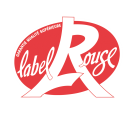 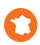 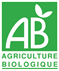 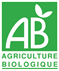 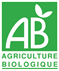 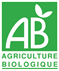 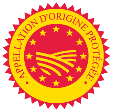 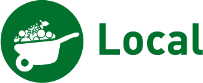 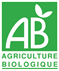 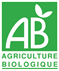 Pain et pâte à tartiner
Yaourt nature 
Fruit
Moelleux aux pommes
Yaourt nature et sucre
Pain aux raisins
Lait nature
Céréales soufflées au miel 
Lait nature
Cookies maison
Jus de pomme
Menus de la
Semaine du 10 février au 14 février 2025
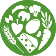 Menu végétarien
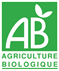 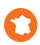 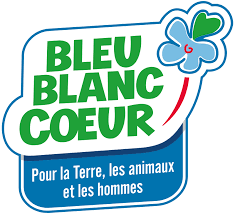 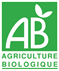 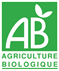 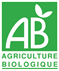 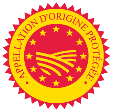 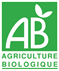 Galette pure beurre
Yaourt nature et sucre
Pomme
Pain et gelée de groseille
Fruit
Petit beurre
Compote de pomme hve
Pain au chocolat
Lait nature
Brownies au chocolat
Lait nature
Menus de la
Semaine du 17 février au 21 février 2025
Vacances scolaires
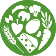 Menu végétarien
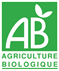 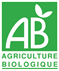 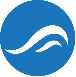 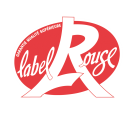 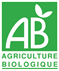 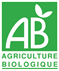 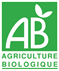 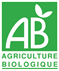 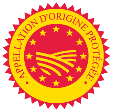 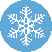 Pain fromage fondu carré
Pomme
Pâte de fruits
Petit beurre
Yaourt nature et sucre
Jus de pomme
Pain au chocolat
Lait nature
Fruit
Pain et beurre
Purée pomme ananas
Lait nature
Brioche tranchée
Barre de chocolat noir
Yaourt à boire arôme fraise
Menus de la
Semaine du 24 février au 28 février 2025
Vacances scolaires
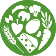 Menu végétarien
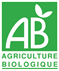 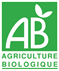 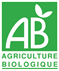 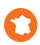 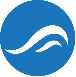 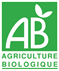 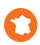 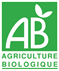 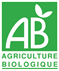 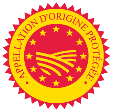 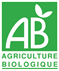 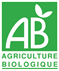 Pain et confiture abricot
Lait 
Compote pomme banane
Gâteau fourré cacao
Fromage blanc et sucre
Jus de raisin
Brioche à tête
Lait nature
Pâte de fruit
Madeleine
Yaourt à boire arôme vanille
Pomme
Gâteau fourré fraise 
Yaourt nature et sucre
Fruit